1
On fume aussi au bloc opératoire !
Les fumées opératoires,
un risque à prendre en charge



Soizic Cassez, Eliette Araszkiewirz, Perfecto Seoane Jiménez : IBODE
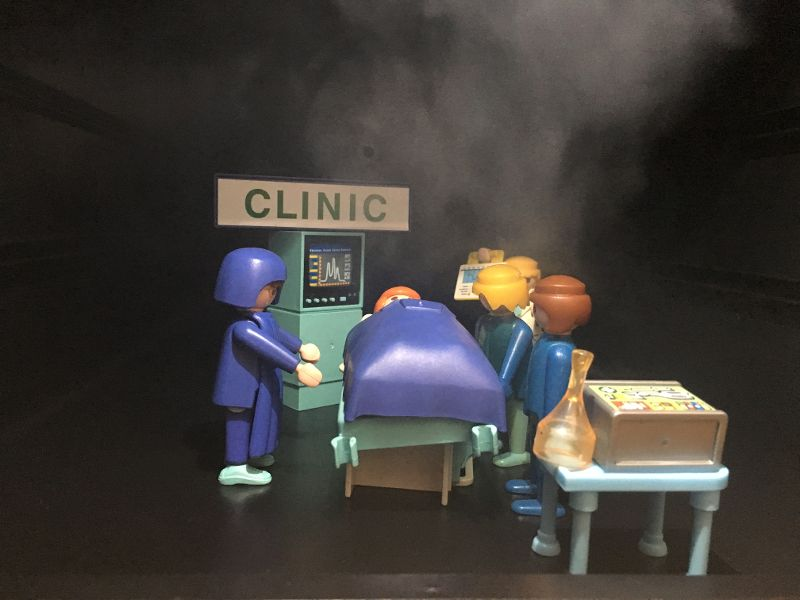 1 g de tissu coagulé par électrochirurgie = la fumée de 6 cigarettes
1 g de tissu coagulé par laser = la fumée de 3 cigarettes

Tomita 1991 : test D’Ames (=test de mutagénèse))
2
3
Qu’est ce que la fumée chirurgicale ?
Mélange de substances toxiques sous formes de gaz, vapeur ou particules

Produite par l’utilisation de technologies visant à couper, cautériser des tissus organiques ou assurer l’hémostase par l’effet de la chaleur ou des ultrasons.

Bistouri électrique  : courant  monopolaire et bipolaire
Laser
Ultracision / Ligasure …
4
Qui est concerné ?
Inhalées par le personnel, elles présentent un risque
Personnel concerné
IBODE / IDE (aide opératoire, instrumentiste, circulante)
Chirurgien
IADE
MAR
Toute autre personne présente en salle d’opération
5
État de la science :
Un risque mis de coté !

Recommandations dans les années 2000 de la SF2H et du C-Clin
« la Qualité de l’air au bloc opératoire et autre secteur interventionnel « 
Pour limiter la contamination de l’air des salles d’opération , il est nécessaire d’utiliser pour la coeliochirurgie un système de filtration de l’air adapté pour une évacuation rapide des fumées… Il est recommandé le port de masques adaptés limitant l’exposition de l’équipe chirurgicale aux fumées issues de l’utilisation d’un laser".
6
Formation des fumées chirurgicales
La production des fumées dépend de divers facteurs:

Type de chirurgie
Technique chirurgicale
7
8
Formation des fumées chirurgicales
La production des fumées dépend de divers facteurs:

Type de chirurgie
Technique chirurgicale
Tissus ciblés (nature, quantité)
Pathologie traitée
Types d’énergie utilisée, niveau d’utilisation et durée
9
Composition des fumées
Les fumées chirurgicales sont composées à 95 % d’eau, les 5 % restants sont constitués :

De substances chimiques toxiques et cancérigènes
De particules virales
De cellules inertes de taille respirable
De fragments cellulaires (aérosols sanguins)
10
Quels sont les constituants des fumées susceptibles d’être dangereux pour le personnel exposé ?
11
12
Les particules
La taille des particules varient : 
De – de 10 nanomètres (nm = 10 -7 cm)
Jusqu’à plus de 200 micromètres  ( µm = 10 -4 cm)
Particules >5µm : nez, larynx, trachée, bronches
Particules <5µm : bronchioles, alvéoles

 Différence selon la technologie utilisée :
BE : diamètre moyen < 0,1 µm
Laser : diamètre moyen de 0,3 µm
Ultrasons : diamètre moyen de 0,35 à 6,5 µm

La concentration particulaire : 
de 60 000 à plus de 1 million de particules par centimètre carré après cinq minutes d’utilisation du bistouri électrique
13
Répercussions sur la santé liées à l’inhalation
Les effets nocifs sur la santé de courte durée:

Des irritations des yeux, du nez et de la gorge;
Des maux de tête;
Des étourdissements, somnolence, fatigue;
Maux d’estomac, nausées, vomissements;
Une respiration rapide, oppression thoracique;
Sécheresse buccale
14
Répercussions sur la santé liées à l’inhalation
Les effets nocifs sur la santé à long terme:

Affection de la sphère ORL à papilloma virus (Hallmo 1991)
Inflammation chronique et aigüe des voies respiratoires (lasers : Baggish 1987 et  électrochirurgie : Wenig 1993)
Carcinome pulmonaire (Tomita 1981 et Gatti 1992)
Anémie
Leucémie 
Infection virale transmise par des patients contaminés
Règlementation actuelle
15
Des textes législatifs et de recommandations encadrent la prévention de ces risques.
Le Code du travail précise « de donner la  priorité aux mesures de protection collective (…) combattre les risques à la source(…) éviter les risques par la suppression du danger ou de son exposition… »
Des directives européennes (n°2000-54 du 18 septembre 2000 et n°98-24-CE du 7 avril 1998) qui encadrent la protection de la santé et de la sécurité des travailleurs contre les risques liés à des agents chimiques sur le lieu de travail et d’avantage les agents biologiques
16
Mesures de protection
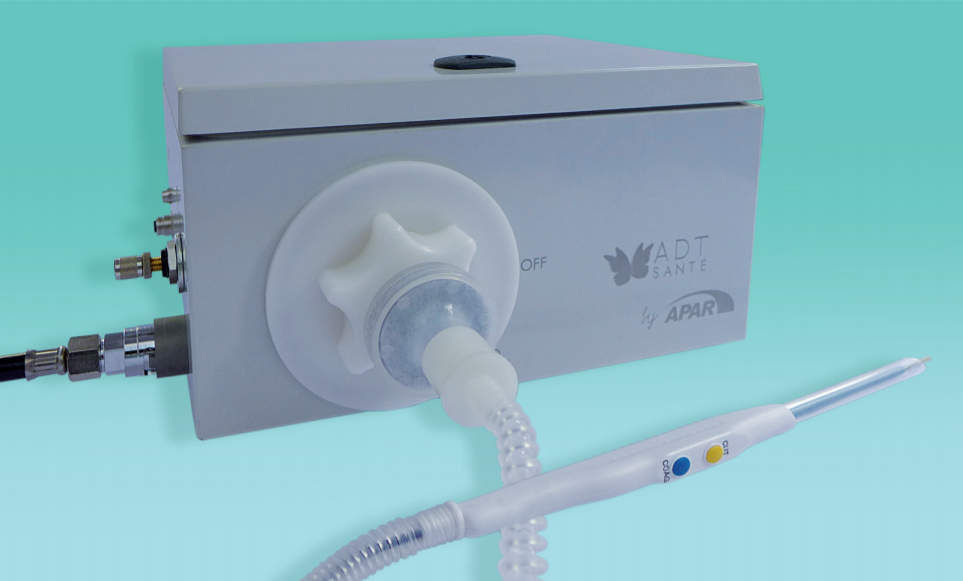 Collectives
Traitement d’air de la salle
Système d’aspiration chirurgical 
Dispositif de captage mobile des fumées
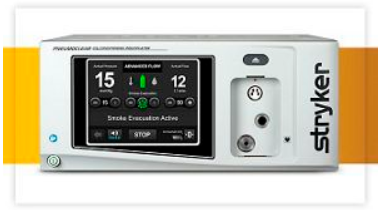 17
Mesures de protection
Individuelles

Masque FFP2
Lunettes de protection
Formation individuelle aux risques  (rappel périodique)
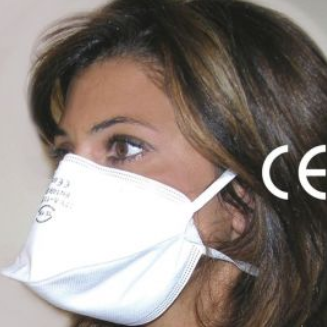 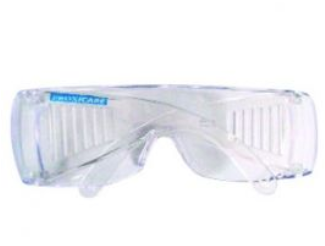 18
Bonnes pratiques
Aspiration à la source

Éviter le « charbonnage » des pointes de BE

Adapter les puissances d’électro-coagulation

Positionnement du personnel dans la salle
19
Enquête
96 % des personnes interrogées sont au courant de l’existence d’un risque
93 % ont conscience de la non efficacité du masque chirurgical standard
69,5 % n’ont pas à disposition les moyens spécifiques de préventions 
72 % utilisent l’aspiration standard
20
Conclusion
Risques connus (avérés et potentiels) mais peu pris en considération

Comment faire changer les choses ? 

Sollicitation de cadre de santé du service -> pharmacie -> ingénieur biomédical      -> cadre supérieur
Professionnels de la médecine du travail
Appui auprès d’institutions représentatives du personnel (CHSCT, CSIRMT)


Impulsion par une dynamique d’équipe
21
Merci de votre attention
22
Bibliographie
Cours « Le risque d’exposition de l’équipe opératoire » Yannick Fourget (Ingénieur Biomédical, CHU Besançon)
SF2H Recommandations « Qualité de l’air de bloc opératoire et autres secteurs interventionnels » 2015
Fumées chirurgicales en coeliochirurgie. Un danger potentiel: info ou intox?
Directive 98/24/CE du Conseil concernant la protection de la santé et de la sécurité des travailleurs contre les risques liés à des agents chimiques sur le lieu de travail (quatorzième directive particulière au sens de l’article 16, paragraphe 1, de la directive 89/391/CEE). 
Directive Européenne n°2000-54 du 18 septembre 2000 2000/54/CE DU PARLEMENT EUROPEEN ET DU CONSEIL DU 18 SEPTEMBRE 2000 CONCERNANT LA PROTECTION DES TRAVAILLEURS CONTRE LES RISQUES LIES A L’EXPOSITION A DES AGENTS BIOLOGIQUES AU TRAVAIL (SEPTIEME DIRECTIVE PARTICULIERE AU SENS DE L’ARTICLE 16, PARAGRAPHE 1, DE LA DIRECTIVE 89/391/CEE). 
INRS Document pour le médecin du travail n°127 3ème trimestre 2011 p391 
Fumées chirurgicales en coeliochirurgie. Un danger potentiel: info ou intox? 
Fumée chirurgicales, risque et mesures de protection.  Division medecine du travail SUVA . Version 2011
SF2H_recommandations_qualite-de-l-air-au-bloc-operatoire-et-autres-secteurs-interventionnels-2015.pdf [Internet]. [cité 14 juin 2018]. Disponible sur : https://sf2h.net/wp-content/uploads/2015/05/SF2H_recommandations_qualite-de-l-air-au-bloc-operatoire-et-autres-secteurs-interventionnels-2015.pdf
Évacuateur des fumées chirurgicales en bloc Opératoire Présentation commerciale de l’évacuateur des fumées. ERBE